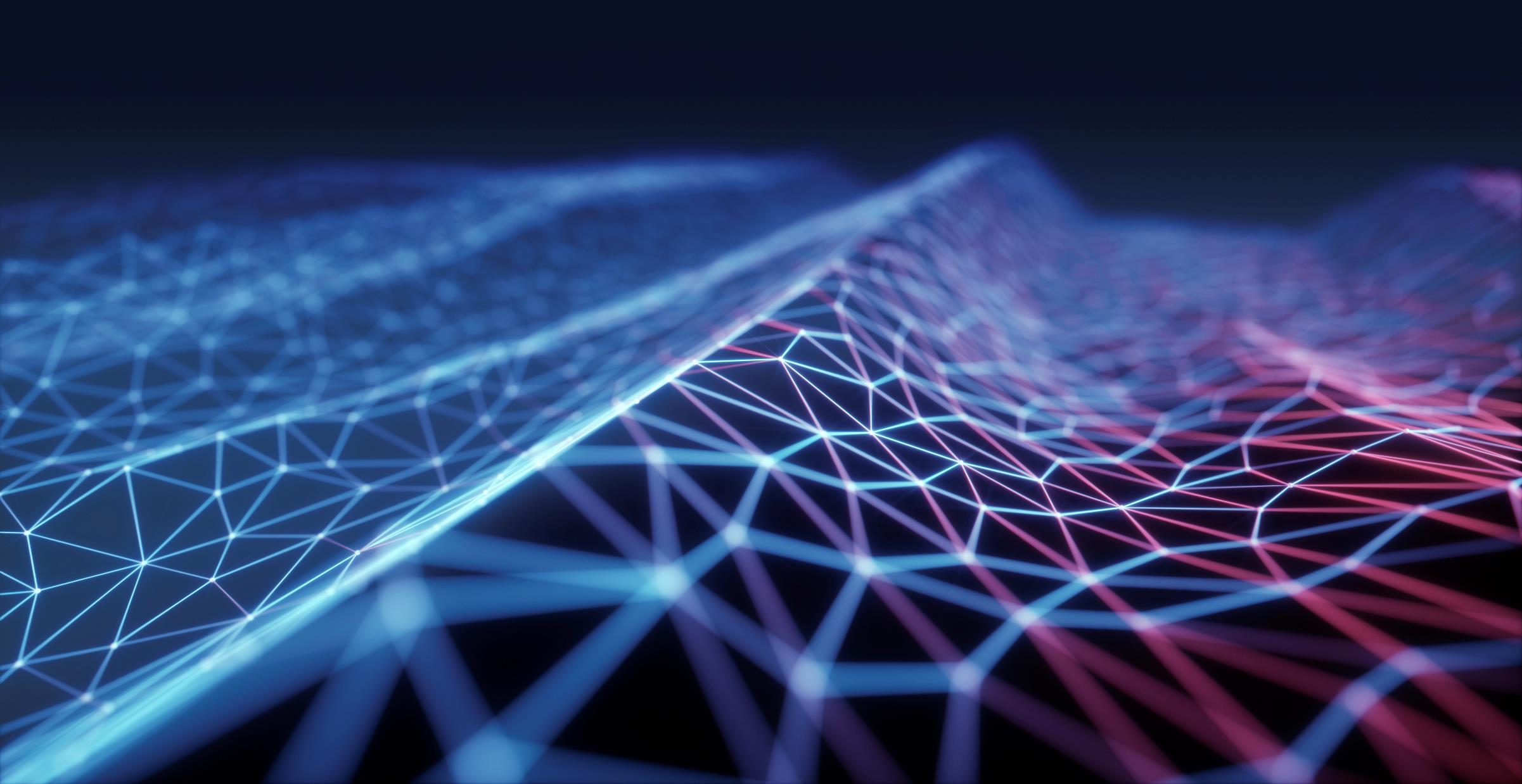 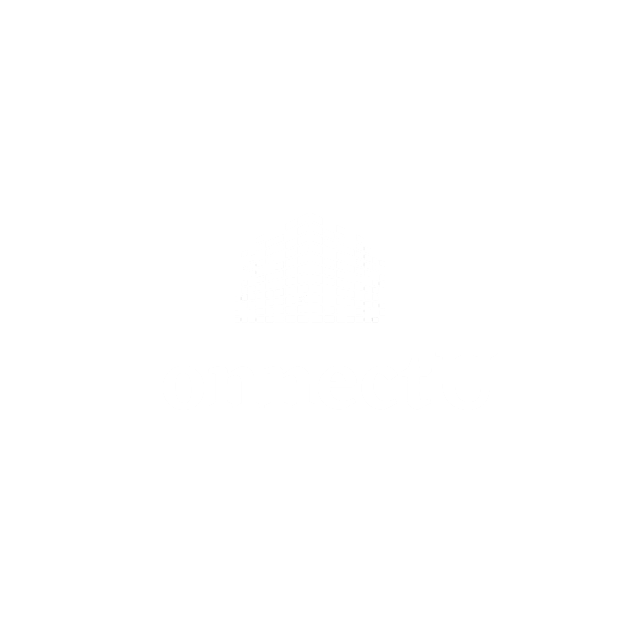 "A big business starts small"
GalGKI Group’s founder and President
Agenda
The problem

The idea

Realization

Why us?
The problem
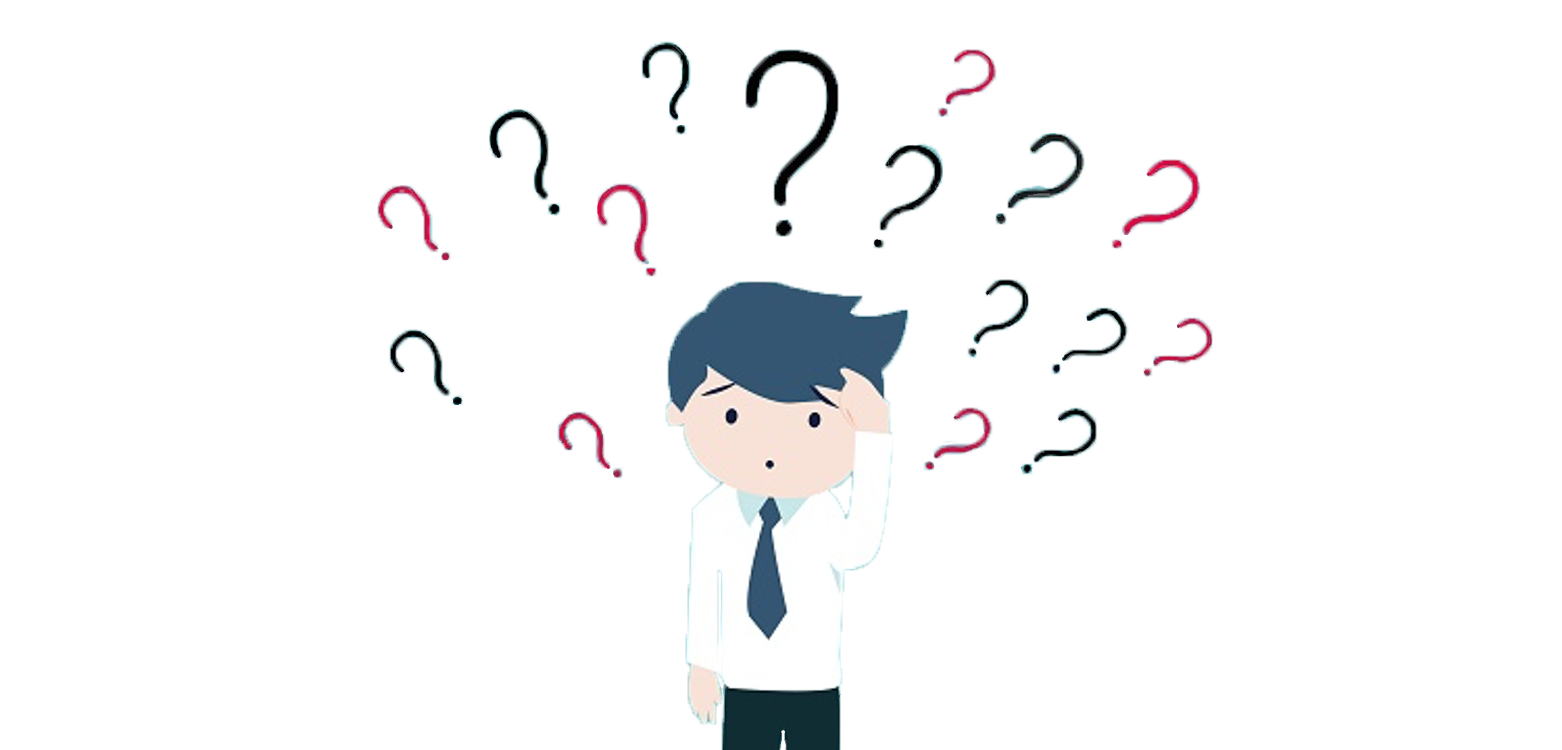 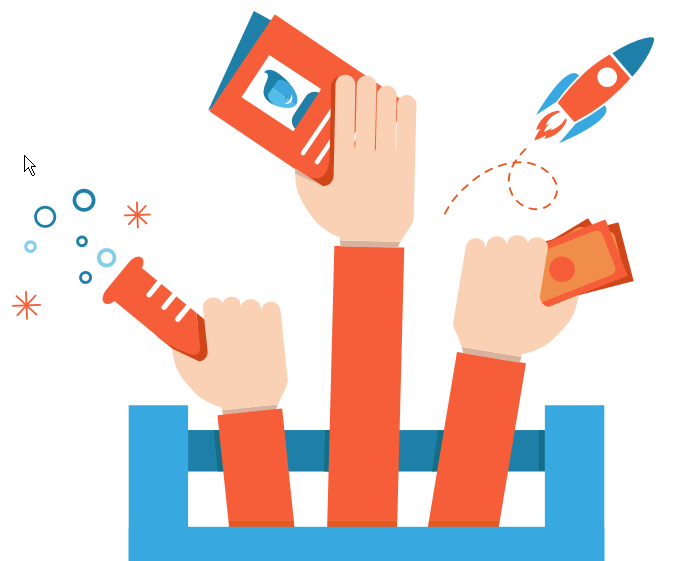 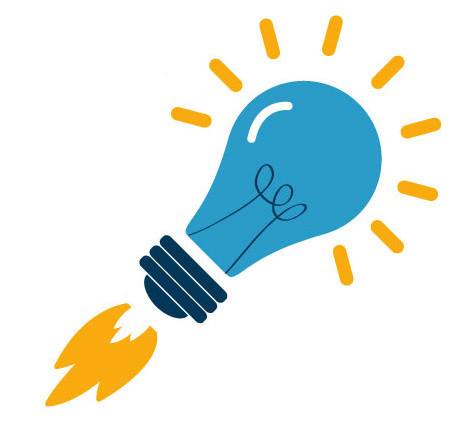 The problem			The idea			Realization			Why us?
The idea
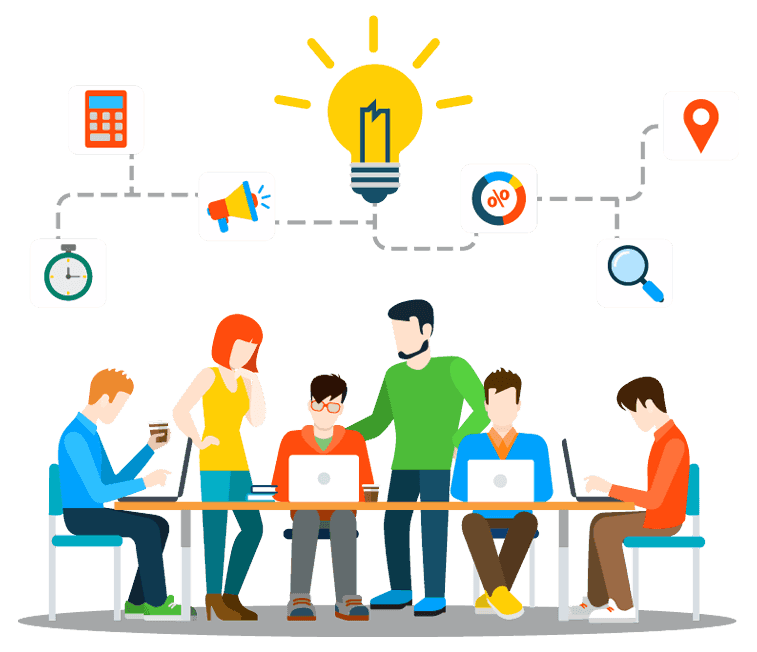 The problem			The idea			Realization			Why us?
Realization
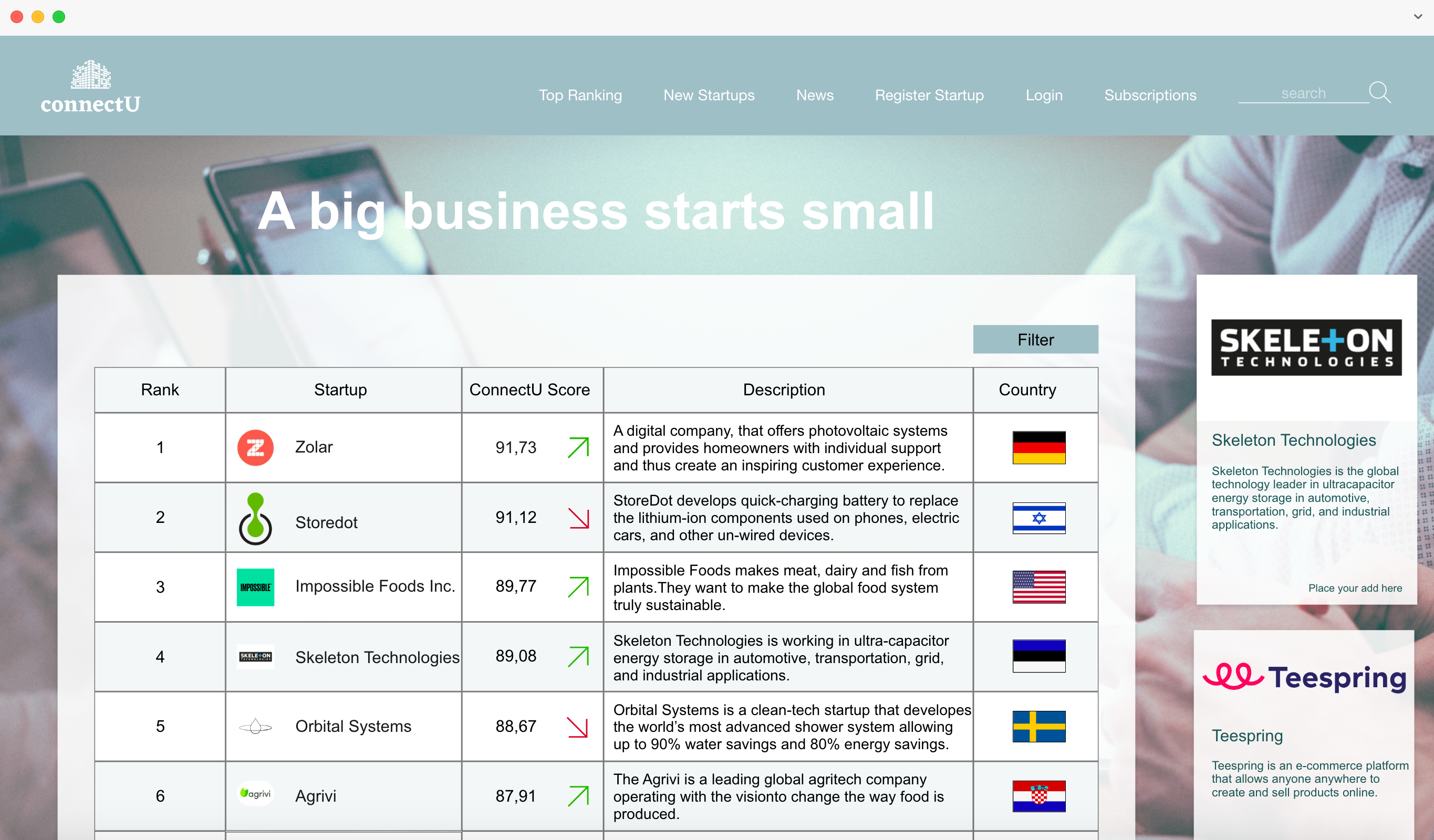 The problem			The idea			Realization			Why us?
Why us?
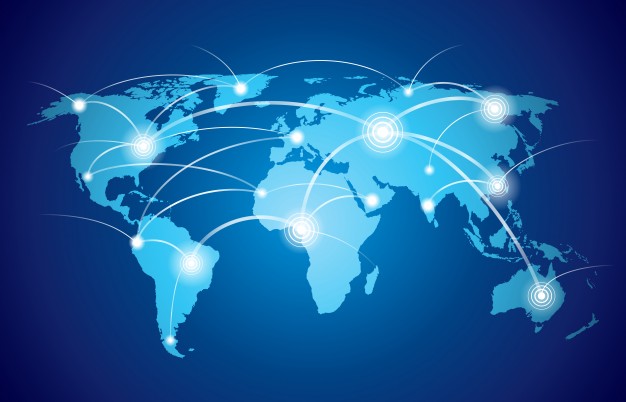 The problem			The idea			Realization			Why us?
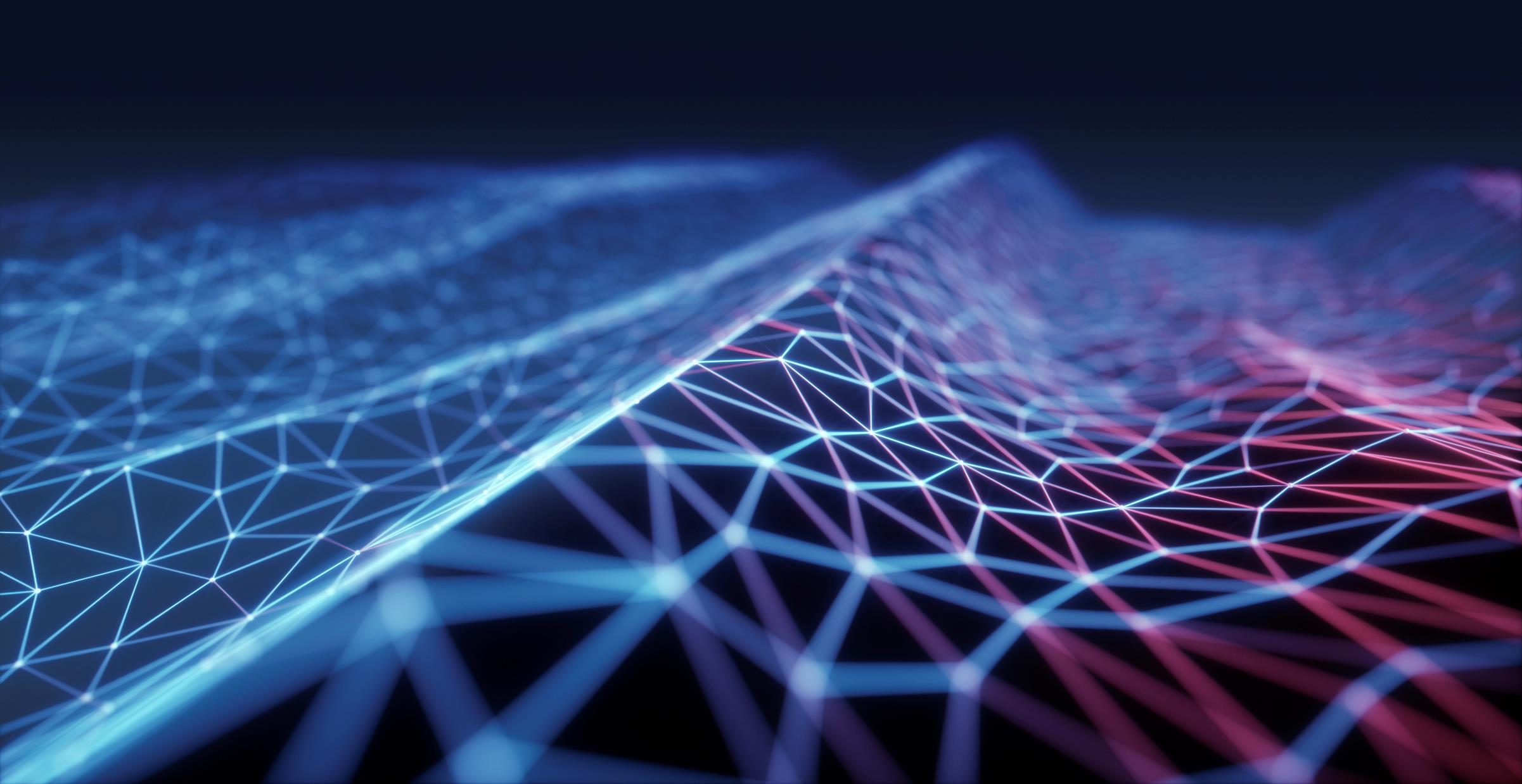 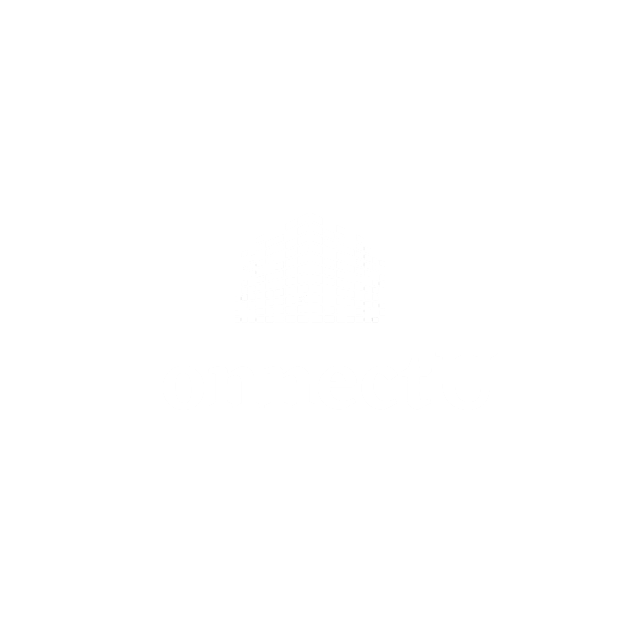 "A big business starts small"